CS1010: Programming Methodology http://www.comp.nus.edu.sg/~cs1010/
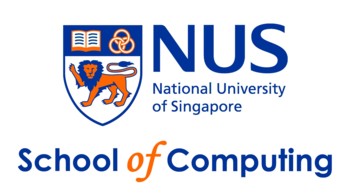 Week 9: Characters and Strings
Objectives:
Declare and manipulate data of char data type 
Learn fundamental operations on strings
Write string processing programs

References:
Lesson 1.4.1 Characters and Symbols
Chapter 7: Strings and Pointers
CS1010 (AY2012/3 Semester 1)
Week9 - 2
Week 9: Outline (1/2)
Week 8 Exercise #2: Valid Path
Motivation
Characters
	3.1 	ASCII 
	3.2 	Demo #1: Using characters
	3.3 	Demo #2: Character I/O
	3.4 	Demo #3: Character functions
	3.5 	Common Error
	3.6 	Exercise #1: Summing Digit Characters
Strings
	4.1 	Basics
	4.2 	String I/O (with Demo #4)
	4.3 	Quick Quiz
	4.4 	Demo #5: Remove Vowels
Week9 - 3
Week 9: Outline (2/2)
4.5 	Character Array without terminating ‘\0’ 
	4.6 	Demo #6: Hangman Game version 1
Pointer to String
Array of Strings
Array of Pointers to Strings
Exercise #2: Hangman Game version 2
String functions (with Demo #7)
Exercise #3: Arrow Program
Command-line arguments
CS1010 (AY2012/3 Semester 1)
Week9 - 4
1. Week 8 Exercise #2: Valid Path
A path in a maze is defined to be valid if the path is within the maze and does not knock against any wall.
Examples:
Valid path: ‘E’, ‘E’, ‘S’, ‘N’, ‘E’, ‘E’, ‘S’
Invalid path: ‘S’, ‘S’, ‘W’
Invalid path: ‘S’, ‘S’, ‘S’, ‘E’
Write a function	int  isValid (int maze[][6],  char path[])that takes in a 6  6 maze and a path with at most 10 characters. It returns 1 if path is valid in maze, or returns 0 otherwise.
This is a take-home exercise. 
An incomplete program Week8_IsValid.c is given. It handles string input which is not covered yet.
0
0
1
1
2
2
3
3
4
4
5
5
0
0
1
1
2
2
3
3
4
4
5
5
CS1010 (AY2012/3 Semester 1)
Week9 - 5
1. Week 8 Exercise #2: Valid Path
int isValid(int maze[][SIZE], char path[]) {
	int row = 0, col = 0;  // maze start location
	int pathlen, i;

	pathlen = strlen(path);
	for (i=0; i < pathlen; i++) {
		switch (path[i]) {
			case 'N': row--; break;
			case 'S': row++; break;
			case 'E': col++; break;
			case 'W': col--; break;
		}
		if ((row < 0) || (row >= SIZE) || (col < 0) || (col >= SIZE) 
				|| (maze[row][col] == WALL))
			return 0;
	}
	return 1;
}
CS1010 (AY2012/3 Semester 1)
Week9 - 6
2. Motivation
Why study characters and strings?
Hangman game – Player tries to guess a word by filling in the blanks. Each incorrect guess brings the player closer to being “hanged”
Let’s play! http://www.hangman.no/
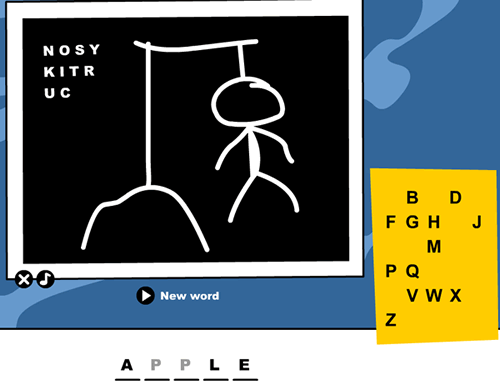 CS1010 (AY2012/3 Semester 1)
Week9 - 7
3. Characters
In C, single characters are represented using the data type char
Character constants are written as symbols enclosed in single quotes 
Examples: 'g', '8', '*', ' ', '\n', '\0'
Recall: Week 4 Exercise #4 NRIC check code
Characters are stored in one byte, and are encoded as numbers using the ASCII scheme.
ASCII (American Standard Code for Information Interchange), is one of the document coding schemes widely used today.
Unicode is another commonly used standard for multi-language texts.
CS1010 (AY2012/3 Semester 1)
Week9 - 8
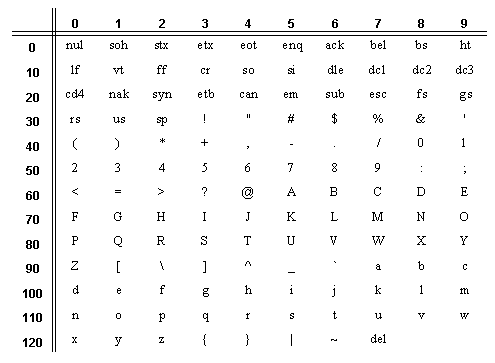 9
For example, character 'O' is 79 (row value 70 + col value 9 = 79).
O
70
3.1 Characters: ASCII
©The McGraw-Hill Companies, Inc. Permission required for reproduction or display.
CS1010 (AY2012/3 Semester 1)
Week9 - 9
3.2 Demo #1: Using Characters (1/2)
Week9_CharacterDemo1.c
// Week9_CharacterDemo1.c
#include <stdio.h>

int main(void) {

	char grade = 'A', newgrade, ch;
	int value;

	printf("grade = %c\n", grade);
	newgrade = grade + 2; 
	printf("newgrade = %c\n", newgrade);
	printf("newgrade = %d\n", newgrade);

	value = 65;
	printf("value = %d\n", value);
	printf("value = %c\n", value);
Declaring and initialising char variables.
Using %c
grade = A
newgrade = C newgrade = 67
value = 65
value = A
Relationship between character and integer.
CS1010 (AY2012/3 Semester 1)
Week9 - 10

3.2 Demo #1: Using Characters (2/2)
Comparing characters.
if ('A' < 'c')
		printf("'A' is less than 'c'\n");
	else
		printf("'A' is not less than 'c'\n");

	for (ch = 'p'; ch <= 't'; ch++)
		printf("ch = %c\n", ch);

	return 0;
}
Using character variable as a loop variable.
'A' is less than 'c'
ch = p
ch = q
ch = r
ch = s
ch = t
CS1010 (AY2012/3 Semester 1)
Week9 - 11

3.3 Demo #2: Character I/O
Besides scanf() and printf(), we can also use getchar() and putchar(). Note how they are used below.
Week9_CharacterDemo2.c
// Week9_CharacterDemo2.c
#include <stdio.h>

int main(void) {
	char ch;

	printf("Enter a character: ");
	ch = getchar();

	printf(“Character entered is ");
	putchar(ch);
	putchar('\n');

	return 0;
}
Read a character from stdin.
Enter a character: W
Character entered is W
Print a character to stdout.
CS1010 (AY2012/3 Semester 1)
Week9 - 12

3.4 Demo #3: Character Functions
Must include <ctype.h> to use these functions.
Week9_CharacterDemo3.c
// Week8_CharacterDemo3.c
#include <stdio.h>
#include <ctype.h>
int main(void) {
	char ch;

	printf("Enter a character: ");
	ch = getchar();
	if (isalpha(ch)) {
		if (isupper(ch)) {
			printf("'%c' is a uppercase-letter.\n", ch);
			printf("Converted to lowercase: %c\n", tolower(ch));
		}
		if (islower(ch)) {
			printf("'%c' is a lowercase-letter.\n", ch);
			printf("Converted to uppercase: %c\n", toupper(ch));
		}
	}
	if (isdigit(ch)) printf("'%c' is a digit character.\n", ch);
	if (isalnum(ch)) printf("'%c' is an alphanumeric character.\n", ch);
	if (isspace(ch)) printf("'%c' is a whitespace character.\n", ch);
	if (ispunct(ch)) printf("'%c' is a punctuation character.\n", ch);
	return 0;
}
Download this program and test it out.
For a complete list of character functions, refer to the Internet (eg: http://www.csd.uwo.ca/staff/magi/175/refs/char-funcs.html, http://en.cppreference.com/w/c/string/byte/isalnum )
CS1010 (AY2012/3 Semester 1)
Week9 - 13
3.4 Demo #3: Character Functions
Must include <ctype.h> to use these functions.
Week9_CharacterDemo3.c
// Week8_CharacterDemo3.c
#include <stdio.h>
#include <ctype.h>
int main(void) {
	char ch;

	printf("Enter a character: ");
	ch = getchar();
	if (isalpha(ch)) {
		if (isupper(ch)) {
			printf("'%c' is a uppercase-letter.\n", ch);
			printf("Converted to lowercase: %c\n", tolower(ch));
		}
		if (islower(ch)) {
			printf("'%c' is a lowercase-letter.\n", ch);
			printf("Converted to uppercase: %c\n", toupper(ch));
		}
	}
	if (isdigit(ch)) printf("'%c' is a digit character.\n", ch);
	if (isalnum(ch)) printf("'%c' is an alphanumeric character.\n", ch);
	if (isspace(ch)) printf("'%c' is a whitespace character.\n", ch);
	if (ispunct(ch)) printf("'%c' is a punctuation character.\n", ch);
	return 0;
}
Note that tolower(ch) and toupper(ch) do NOT change ch!
CS1010 (AY2012/3 Semester 1)
Week9 - 14
3.5 Characters: Common Error
A character variable named z does not means it is equivalent to 'z' or it contains 'z'!
if (marks >= 80)
	return 'A';
else if (marks >= 70)
	return 'B';
else if (marks >= 60)
	return 'C';
. . .
char A, B, C, D, F;

if (marks >= 80)
	return A;
else if (marks >= 70)
	return B;
else if (marks >= 60)
	return C;
. . .


char grade;
if (marks >= 80)
	grade = 'A';
else if (marks >= 70)
	grade = 'B';
else if (marks >= 60)
	grade = 'C';
. . .
return grade;

CS1010 (AY2012/3 Semester 1)
Week9 - 15
3.6 Ex #1: Summing Digit Characters
Write a program Week9_SumDigits.c to read characters on a line, and sum the digit characters, ignoring the non-digit ones and everything after the first white space.
Use the appropriate functions introduced in Demos #2 and #3.
Two sample runs:
Enter input: v7o/K3-968+?.2@+ 
Sum = 35
Enter input: ^71()-2%:46" 9W35j
Sum = 20
Partial code available with the name sumDigits.c.
CS1010 (AY2012/3 Semester 1)
Week9 - 16
4. Strings
We have seen arrays of numeric values (type int, float, double)
We have seen string constants
printf("Average = %.2f", avg);
#define ERROR "*****Error –"
A string is an array of characters, terminated by a null character '\0' (which has ASCII value of zero)
CS1010 (AY2012/3 Semester 1)
Week9 - 17
4.1 Strings: Basics
Declaration an array of characters
	char str[6];
Assigning character to an element of an array of characters
	str[0] = 'e';
	str[1] = 'g';
	str[2] = 'g';
	str[3] = '\0';
Initializer for string
Two ways:
  char fruit_name[] = "apple";
  char fruit_name[] = {'a','p','p','l','e','\0'};
Without ‘\0’, it is not considered a string.
Do not need ‘\0’; it is automatically added.
CS1010 (AY2012/3 Semester 1)
Week9 - 18
4.2 Strings: I/O (1/2)
Read string from stdin
fgets(str, size, stdin) // reads size – 1 char, 
		                 // or until newline
scanf("%s", str);  // reads until white space

Print string to stdout
puts(str);  // terminates with newline
printf("%s\n", str);
Note: There is another function gets(str) to read a string interactively. However, due to security reason, we avoid it and use fgets function instead.
CS1010 (AY2012/3 Semester 1)
Week9 - 19
4.2 Strings: I/O (2/2)
fgets()
On interactive input, fgets() also reads in the newline character


Hence, we may need to replace it with '\0' if necessary	fgets(str, size, stdin);	len = strlen(str);	if (str[len – 1] == '\n')		str[len – 1] = '\0';
User input: eat
CS1010 (AY2012/3 Semester 1)
Week9 - 20
4.2 Demo #4: String I/O
#include <stdio.h>
#define LENGTH 10

int main(void) {
	char str[LENGTH];

	printf("Enter string (at most %d characters): ", LENGTH-1);
	scanf("%s", str); 
	printf("str = %s\n", str); 
	return 0;
}
Week9_StringIO1.c
Test out the programs with this input: 
My book
#include <stdio.h>
#define LENGTH 10

int main(void) {
	char str[LENGTH];

	printf("Enter string (at most %d characters): ", LENGTH-1);
	fgets(str, LENGTH, stdin);
	printf("str = ");
	puts(str);
	return 0;
}
Week9_StringIO2.c
CS1010 (AY2012/3 Semester 1)
Week9 - 21
4.3 Quick Quiz
Are 'A' and "A" the same thing? 
Can you do this?
char ch = 'at';
Can char be used in a switch statement? How about a string?
No
No
char – yes string – no
CS1010 (AY2012/3 Semester 1)
Week9 - 22

4.4 Demo #5: Remove Vowels
Write a program Week9_RemoveVowels.c to remove all vowels in a given input string.
Assume the input string has at most 100 characters.
A sample run:
Enter a string: How HAVE you been?
New string: Hw HV y bn?
CS1010 (AY2012/3 Semester 1)
Week9 - 23
Week9_RemoveVowels.c
#include <stdio.h>
#include <string.h>
#include <ctype.h>
int main(void) {
	int i, len, count = 0;
	char str[101], newstr[101];

	printf("Enter a string (at most 100 characters): ");
	fgets(str, 101, stdin); //what happens if you use scanf() here?
	len = strlen(str); // strlen() returns number of char in string
	if (str[len – 1] == '\n') 
		str[len – 1] = '\0';
	len = strlen(str); // check length again

	for (i=0; i<len; i++) {
		switch (toupper(str[i])) {
			case 'A': case 'E':
			case 'I': case 'O': case 'U': break; 
			default: newstr[count++] = str[i];
		}
	}
   newstr[count] = '\0';
	printf("New string: %s\n", newstr);
	return 0;
}
Need to include <string.h> to use string functions such as strlen().
CS1010 (AY2012/3 Semester 1)
Week9 - 24
4.5 Character Array without terminating ‘\0’
What is the output of this code?
Week9_without_null_char.c
#include <stdio.h>
#include <string.h>

int main(void) {
	char str[10];
	
	str[0] = 'a';
	str[1] = 'p';
	str[2] = 'p';
	str[3] = 'l';
	str[4] = 'e';

	printf("Length = %d\n", strlen(str));
	printf("str = %s\n", str); 

	return 0;
}
One possible output:
Length = 8
str = apple¿ø<
Compare the output if you add:
str[5] = '\0';

or, you have:
char str[10] = "apple";
%s and string functions work only on “true” strings.
CS1010 (AY2012/3 Semester 1)
Week9 - 25

4.6 Demo #6: Hangman Game Ver1 (1/5)
Write a program Week9_Hangman_v1.c to simulate this game. 
Assume that a player is given 5 lives. 
Each incorrect guess  reduce the number of lives. 
Each correct guess  display the letter in the word.
CS1010 (AY2012/3 Semester 1)
Week9 - 26
[Speaker Notes: Program is Week9_Hangman_v1.c]
4.6 Demo #6: Hangman Game Ver1 (2/5)
Sample run #1:
Sample run #2:
Number of lives: 5 
Guess a letter in the word _ _ _ _ _
h
Number of lives: 4 
Guess a letter in the word _ _ _ _ _
p
Number of lives: 4 
Guess a letter in the word _ p p _ _
b
Number of lives: 3 
Guess a letter in the word _ p p _ _
m
Number of lives: 2 
Guess a letter in the word _ p p _ _
x
Number of lives: 1 
Guess a letter in the word _ p p _ _
i
Sorry, you’re hanged! The word is "apple".
Number of lives: 5 
Guess a letter in the word _ _ _ _ _
p
Number of lives: 5 
Guess a letter in the word _ p p _ _
e
Number of lives: 5
Guess a letter in the word _ p p _ e
o
Number of lives: 4
Guess a letter in the word _ p p _ e
a
Number of lives: 4 
Guess a letter in the word a p p _ e
l
Congratulations! The word is "apple".
CS1010 (AY2012/3 Semester 1)
Week9 - 27
4.6 Demo #6: Hangman Game Ver1 (3/5)
#include <stdio.h>
#include <string.h>

int has_letter(char [], char);

int main(void) {
	char input;
	char word[] = "apple";
	char temp[] = "_____";
	int i, count = 0;
	int num_lives = 5;
	int length = strlen(word);
Week9_Hangman_v1.c
CS1010 (AY2012/3 Semester 1)
Week9 - 28
4.6 Demo #6: Hangman Game Ver1 (4/5)
Week9_Hangman_v1.c
do {
		printf("Number of lives: %d\n", num_lives);
		printf("Guess a letter in the word ");
		puts(temp);
		scanf(" %c", &input);

		if (has_letter(word, input)) {
			for (i=0; i<length; i++)
				if ((input == word[i]) && (temp[i] == '_')) {
					temp[i] = input;
					count++;
				}
		}
		else num_lives--;
	} while ((num_lives != 0) && (count != length));

	if (num_lives == 0)
		printf("Sorry, you're hanged! The word is \"%s\"\n", word);
	else 
		printf("Congratulations! The word is \"%s\"\n", word);
	return 0;
}
CS1010 (AY2012/3 Semester 1)
Week9 - 29
4.6 Demo #6: Hangman Game Ver1 (5/5)
Week9_Hangman_v1.c
// Check whether word contains ch
int has_letter(char word[], char ch) {
	int j;
	int length = strlen(word);

	for (j=0; j<length; j++) {
		if (ch == word[j])
			return 1;
	}

	return 0;   // ch does not occur in word
}
CS1010 (AY2012/3 Semester 1)
Week9 - 30
5. Pointer to String (1/2)
name is a character array of 12 elements. namePtr is a pointer to a character. 
Both have strings assigned. 
Difference is name sets aside space for 12 characters, but namePtr is a char pointer variable that is initialized to point to a string constant of 9 characters.
#include <stdio.h>
#include <string.h>
int main(void) {
	char name[12] = "Chan Tan";  
	char *namePtr = "Chan Tan";  
								
	printf("name = %s\n", name);
	printf("namePtr = %s\n", namePtr);
	printf("Address of 1st array element for name = %p\n", name);
	printf("Address of 1st array element for namePtr = %p\n",namePtr);

	strcpy(name, "Lee Hsu");
	namePtr = "Lee Hsu";

	printf("name = %s\n", name);
	printf("namePtr = %s\n", namePtr);
	printf("Address of 1st array element for name = %p\n", name);
	printf("Address of 1st array element for namePtr = %p\n",namePtr);
}
name updated using strcpy(). 
namePtr assigned to another string using =.
Address of first array element for name remains constant, string assigned to namePtr changes on new assignment.
Week9_StringPointer.c
CS1010 (AY2012/3 Semester 1)
Week9 - 31
Week9 - 31
[Speaker Notes: Program is Week9_StringPointer.c]
5. Pointer to String (2/2)
Comparison
char name[12] = "Chan Tan";
[1]
[2]
[3]
[4]
[5]
[6]
[7]
[8]
[9]
[10]
[11]
name[0]
C
h
a
n
T
a
n
\0
\0
\0
\0
char *namePtr = "Chan Tan";
namePtr
C
h
a
n
T
a
n
\0
CS1010 (AY2012/3 Semester 1)
Week9 - 32
6. Array of Strings
Declaration
	char fruits[MAXNUM][STRSIZE]; 
	// where MAXNUM is the maximum number of names
	// and STRSIZE is the size of each name
Initialization
	char fruits[][6] = {"apple", "mango", "pear"};
or
	char fruits[3][6] = {"apple", "mango", "pear"};
Output
printf("fruits: %s %s\n", fruits[0], fruits[1]);
printf("character: %c\n", fruits[2][1]);
fruits: apple mango
character: e
CS1010 (AY2012/3 Semester 1)
Week9 - 33

7. Array of Pointers to Strings
Declaration
	char *fruits[3];
Assignment
		fruits[0] = "apple"; 		
		fruits[1] = "banana";
		fruits[2] = "cherry";
Declare and initialize
	char *fruits[] = {"apple", "banana", "cherry"};
	fruits[0] = "pear";	// new assignment
Output
	for (i=0; i<3; i++)
	    printf("%s\n", fruits[i]);
pear
banana
cherry
CS1010 (AY2012/3 Semester 1)
Week9 - 34

8. Ex #2 (take-home): Hangman Game ver2
Modify the program Week9_Hangman_v1.c to Week9_Hangman_v2.c as follows:
Program will keep a list of 10 words and randomly choose a word from this list for the user to guess. (Each word is at most 15 characters long.)
Allow user the option to exit the game or guess the next word.
We will discuss this exercise in this week’s discussion session
CS1010 (AY2012/3 Semester 1)
Week9 - 35
9. String Functions (1/4)
C provides a library of string functions 
Must include <string.h>
Table 7.3 (pg 509 – 514)
http://www.edcc.edu/faculty/paul.bladek/c_string_functions.htm 
http://www.cs.cf.ac.uk/Dave/C/node19.html 
and other links you can find on the Internet
strcmp(s1, s2)
compare the ASCII values of the corresponding characters in strings s1 and s2. 
return 
a negative integer if s1 is lexicographically less than s2, or
a positive integer if s1 is lexicographically greater than s2, or 
0 if s1 and s2 are equal. 
strncmp(s1, s2, n)
Compare first n characters of s1 and s2.
CS1010 (AY2012/3 Semester 1)
Week9 - 36
9. String Functions (2/4)
strcpy(s1, s2)
Copy the string pointed to by s2 into array pointed to by s1. 
Function returns s1.
Example:
char name[10];
strcpy(name, "Matthew");
The following assignment statement does not work:
		name = "Matthew";
What happens when string to be copied is too long?
	 strcpy(name, "A very long name");

strncpy(s1, s2, n)
Copy first n characters of the string s2 into s1.
M
a
t
t
h
e
w
\0
?
?
A
v
e
r
y
l
o
n
g
n
a
m
e
\0
CS1010 (AY2012/3 Semester 1)
Week9 - 37
9. String Functions (3/4)
strstr(s1, s2)
Returns a pointer to the first instance of string s2 in s1. 
Returns a NULL pointer if s2 is not found in s1.
We will use the functions above for the next demo.
Read up on the above functions (Table 7.3 [pg 405 – 411] and Table 7.4 [pg 412 – 413])
We will do some more exercises on them next week
Other functions (atoi, strcat, strchr, strtok, etc.)
We will explore these in your discussion session
CS1010 (AY2012/3 Semester 1)
Week9 - 38
9. Demo #7: String Functions (4/4)
#include <stdio.h>
#include <string.h>
#define MAX_LEN 10
int main(void) {	
	char s1[MAX_LEN + 1], s2[MAX_LEN + 1], *p;
	int len;

	printf("Enter string (at most %d characters) for s1: ", MAX_LEN);
	fgets(s1, MAX_LEN+1, stdin);
	len = strlen(s1);
	if (s1[len – 1] == '\n') s1[len – 1] = '\0';

	printf("Enter string (at most %d characters) for s2: ", MAX_LEN);
	fgets(s2, MAX_LEN+1, stdin);
	len = strlen(s2);
	if (s2[len – 1] == '\n') s2[len – 1] = '\0';

	printf("strcmp(s1,s2) = %d\n", strcmp(s1,s2));

	p = strstr(s1,s2);
	if (p != NULL) printf("strstr(s1,s2) returns %s\n", p);
	else printf("strstr(s1,s2) returns NULL\n");

	strcpy(s1,s2);
	printf("After strcpy(s1,s2), s1 = %s\n", s1);
	return 0;
}
Week9_StringFunctions.c
CS1010 (AY2012/3 Semester 1)
Week9 - 39
10. Ex #3 (take-home): Arrow Program (1/2)
Write a program Week9_Arrow.c to randomly select a student to answer question.
The program reads in a list of names and use rand() to randomly select one of the names.
When a name is selected, the program will print out the first name, followed by the last name.  For example, if the selected name is Tan Mei Ling. The program will print:   
	Mei Tan, would you please answer the question?
You may assume that each name contains at most 30 characters, and there are at most 12 names.
CS1010 (AY2012/3 Semester 1)
Week9 - 40
10. Ex #3 (take-home): Arrow Program (1/2)
A sample run:
Enter names:
Khoo Siau Cheng
Hsu Wynne
Lee Mong Li
Aaron Tan
Zhou Lifeng
Zhao Jin
(user pressed ctrl-d here)
Name selected:
Siau Khoo, would you please answer the question?
CS1010 (AY2012/3 Semester 1)
Week9 - 41
11. Command-line Arguments (1/2)
So far, our main function header looks like this: 	
		int main(void) 
We can pass arguments to a program when we run it: 
		a.out water "ice cream" 34+7
Add two parameters in the main function header:
int main(int argc, char *argv[])
Parameter argc stands for “argument count”
Parameter argv stands for “argument vector”. It is an array of pointers to strings. 
argv[0] is the name of the executable file (sometimes also called the command)
You can name them anything, but the names argc and argv are commonly used.
CS1010 (AY2012/3 Semester 1)
Week9 - 42
11. Command-line Arguments (2/2)
Week9_CommandLineArgs.c
#include <stdio.h>
int main(int argc, char *argv[]) {  
	int count;  

	printf ("This program was called with \"%s\"\n", argv[0]);
	if (argc > 1)    
		for (count = 1; count < argc; count++)
			printf("argv[%d] = %s\n", count, argv[count]);
	else 
		printf("The command had no argument.\n");
    
	return 0;
}
gcc Week9_CommandLineArgs.c
a.out water "ice cream" 34+7
This program was called with "a.out"
argv[1] = water
argv[2] = ice cream
argv[3] = 34+7
CS1010 (AY2012/3 Semester 1)
Week9 - 43
Summary for Today
Characters
Declaring and using characters
Character I/Os
Character functions
Strings
Declaring and initializing strings
String I/Os
String functions
Array of strings
CS1010 (AY2012/3 Semester 1)
Week9 - 44
Announcements/Things-to-do
Take home exercises
Exercise #2 Hangman Game ver 2 for Friday’s discussion session
Exercise #3 Arrow program
Revise Chapter 7: String
Lessons 7.1 – 7.8
Lab #4 Deadline
This Saturday, 20 October 2012, 12noon
Next week’s lecture:
Searching and Sorting – Lesson 6.6
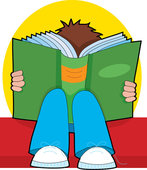 CS1010 (AY2012/3 Semester 1)
Week9 - 45
End of File